Reading Expository Text
How to become a better reader. 
by S. Nelson & M. Wells 
J. Barker Elementary  2006
Teachers need to teach students how to read each type of text as they encounter it if they are to read them successfully.
A book on a fireman’s job is an expository text.
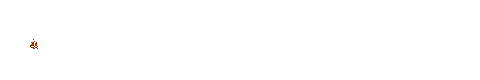 Being able to identify the patterns of       	expository text will increase           	comprehension resulting in 
	effective, successful readers.
Expository Text
Expository text makes up the bulk of     	   (most of) what adults read. 
 teachers read text books
 policemen read reports and records 
 lawyers read legal papers
 veterinarians read medical books
In school, after 2nd or 3rd grade, this is also true. 
(Often the only exception is reading fiction books 
during A. R. time).
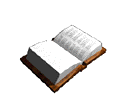 Therefore, students need to know:
 how to identify text structure
 how this type of text structure  	works, 
 how you should prepare to read it, 
 & what to do once you begin 	reading expository texts.
Expository Texts include:
text books,
 non-fiction trade (library) books,
 newspaper & magazine articles, 
 directions, 
 essays,
 speeches, 
 user manuals (how-to guides), 
 government documents                   	(such as the driver’s       	license test booklet).
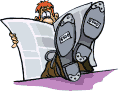 There are certain elements found in expository text, each type of element makes its own demands on the reader: 
 
 description,
 sequence,          
 comparison, 
 cause & effect,  
 problem & solution.
Elements of Expository Text:
1. description –     The author lists characteristics, features, and examples to describe a subject. Clue words for description include for example & characteristics.
Have wings
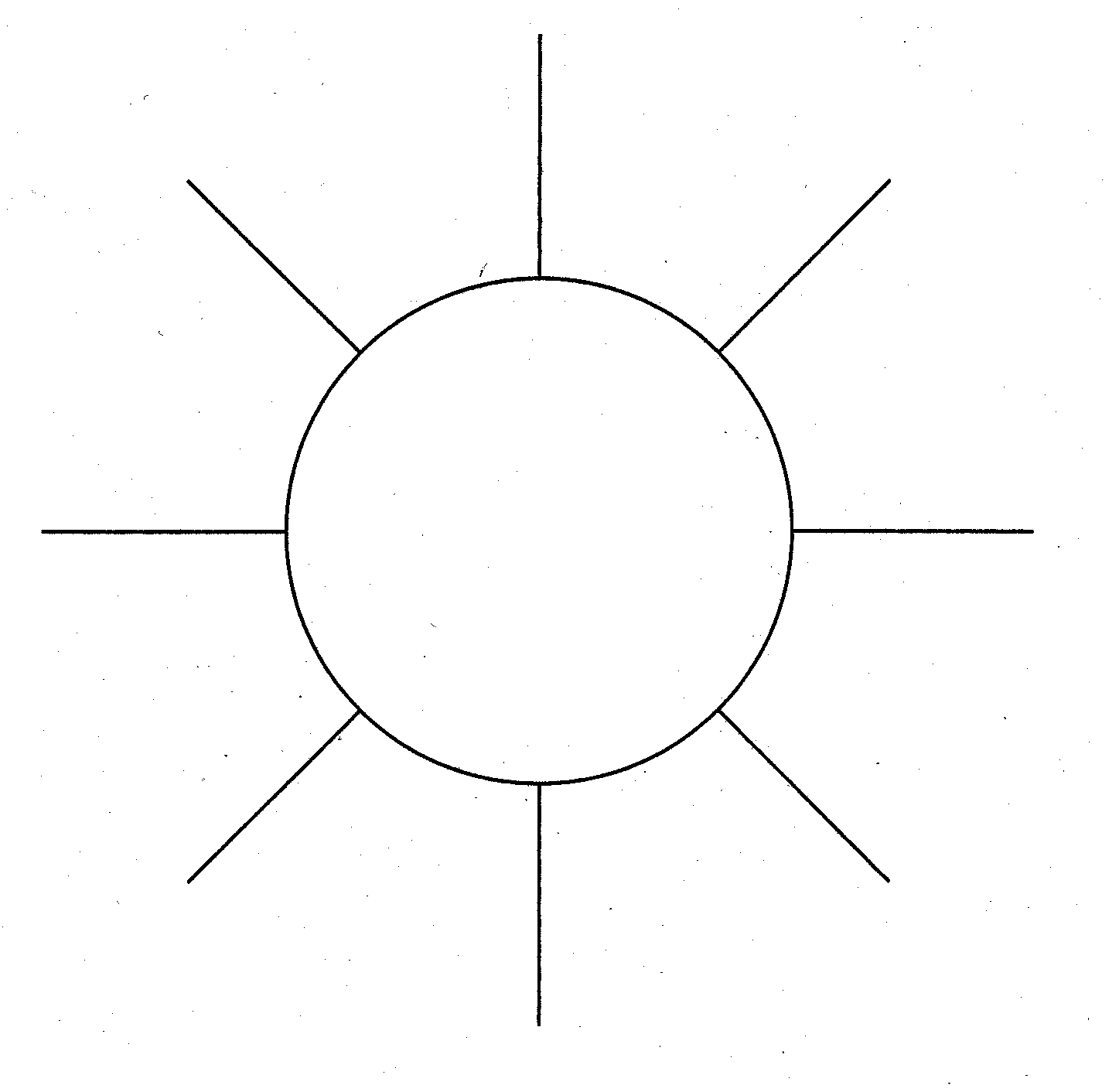 use soundwaves
they are mammals
They fly
eat insects
Bats
sleep in daytime
hang upside down
different
    kinds
Elements of Expository Text:
2. sequence – The author lists items or events in numerical or chronological order. Clue words include first, second, third, next, then and finally.
Almost 300 males 
competed in the 
1896 Olympics
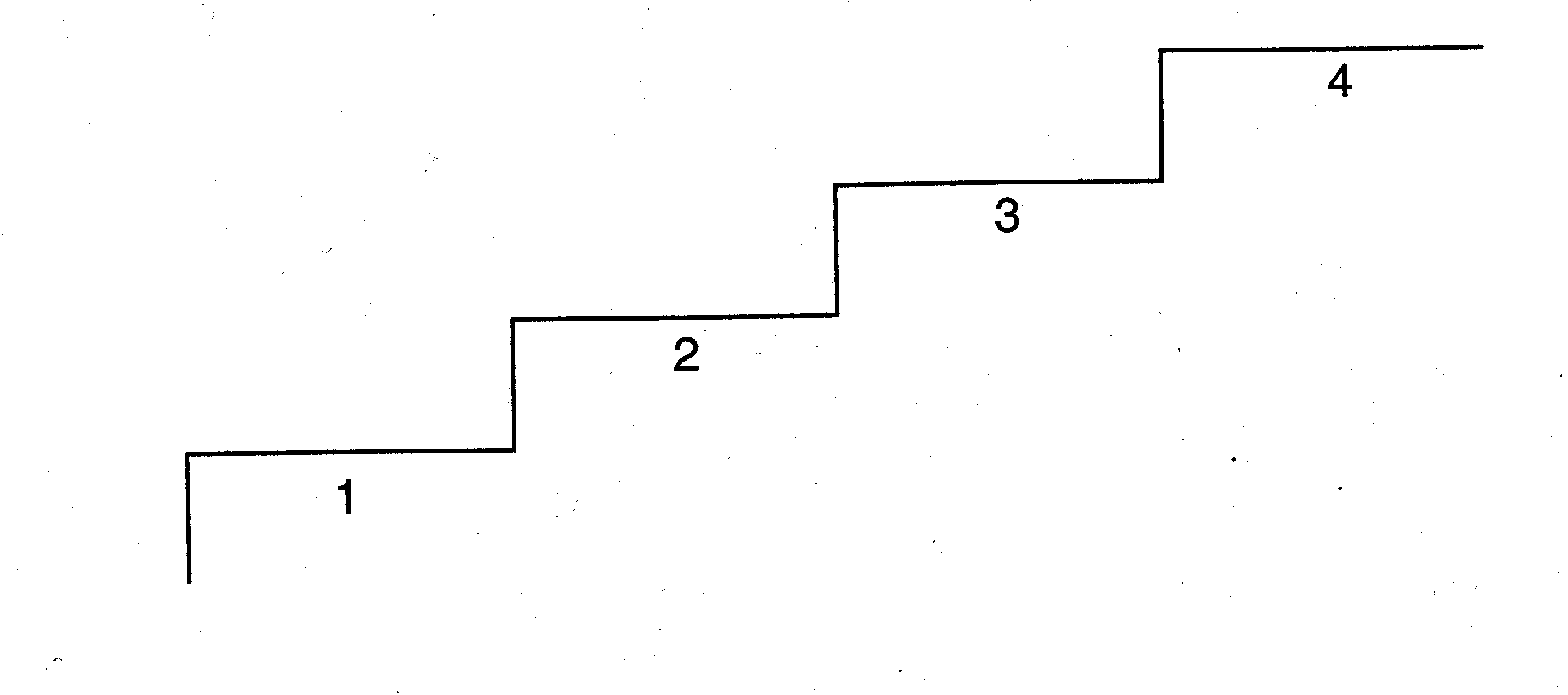 Modern Olympics 
began in 1896
Olympics ended 
in 394 A.D.
Olympics began  
in 276 B.C.
Elements of Expository Text:
3. comparison –   The author explains how two or more things are alike or different. Clue words include different, in contrast, alike, same as, or on the other hand.
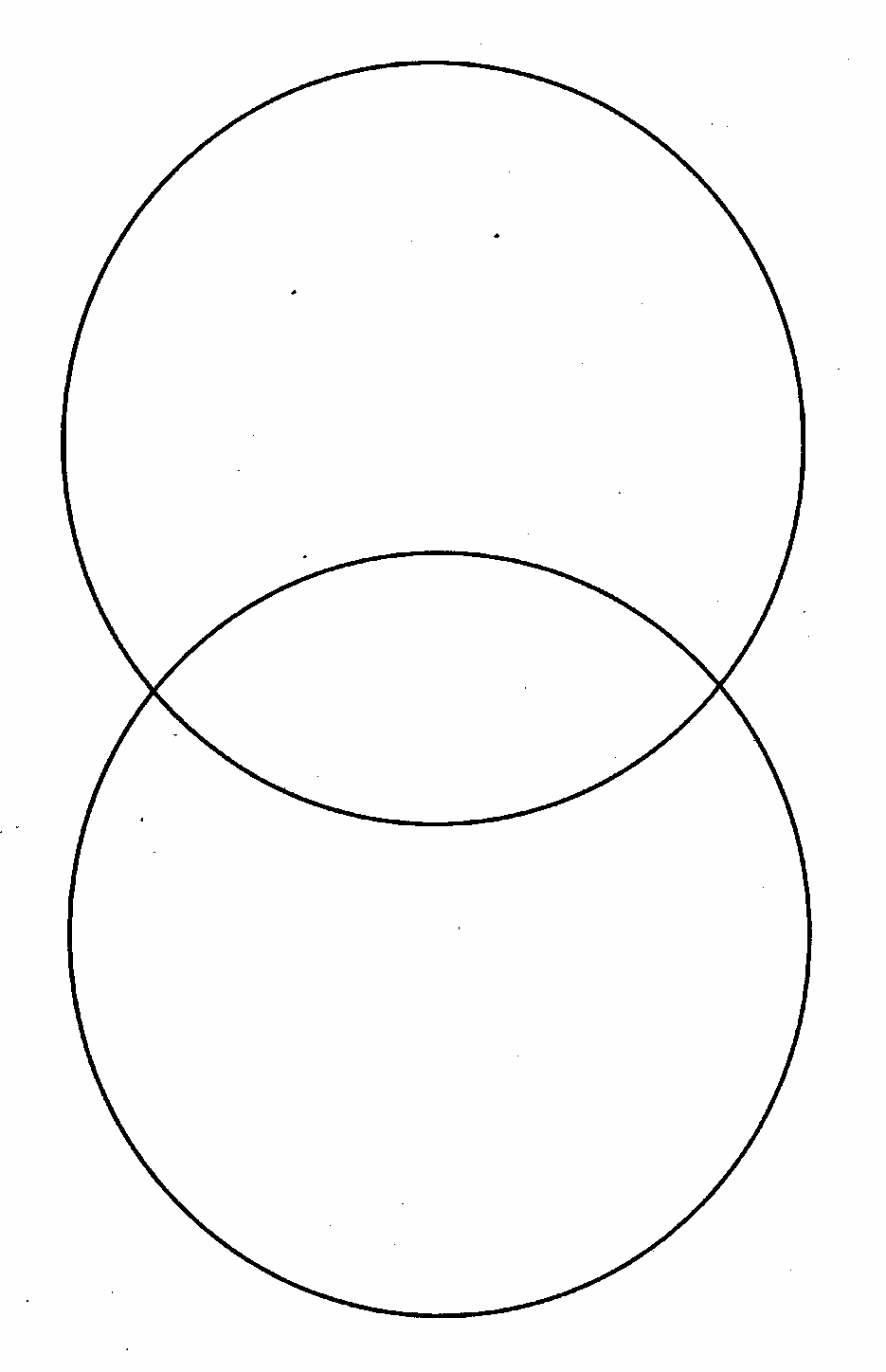 no snow
warmer temperatures
flowers
baby animals 
Easter & 4th of July
Summer and Winter
seasons – sun shines
  sports are played
snow
colder temperatures
no flowers blooming
bears hibernate
Christmas & New Years
Elements of Expository Text:
4. cause & effect – The author explains one or more causes and the resulting effect or effects. Clue words                                            are reasons                                       why, if, then,                                    as a result,                                   therefore,                                           and because.
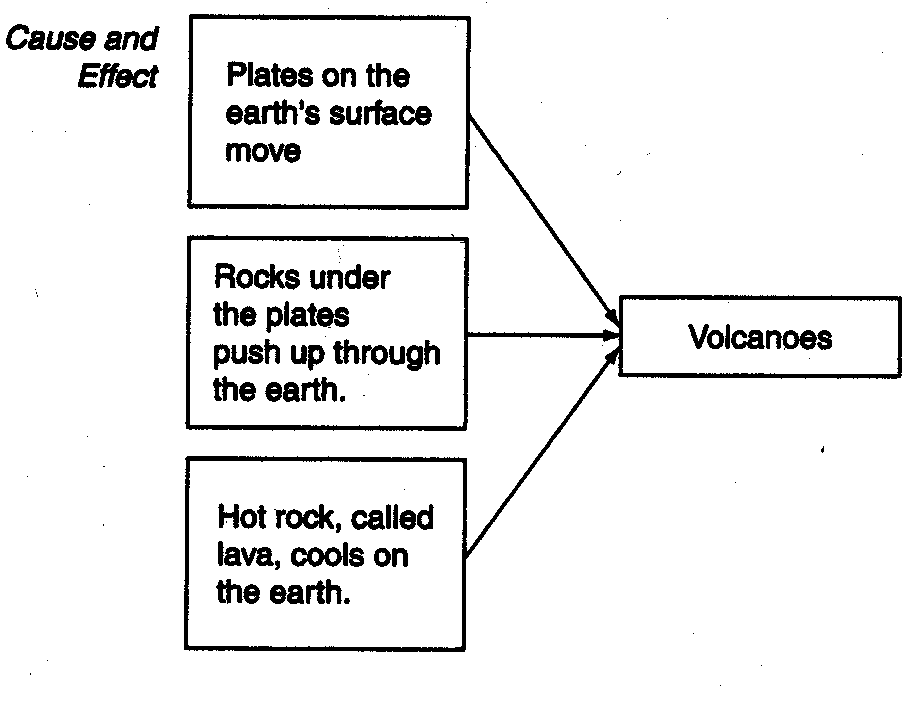 Elements of Expository Text:
5. problem & solution –                        The author states a problem and lists one or more solutions for                         the problem. Clue                            words are problem                             is, dilemma is,                                            puzzle is, solve,                              question, and                                		answer.
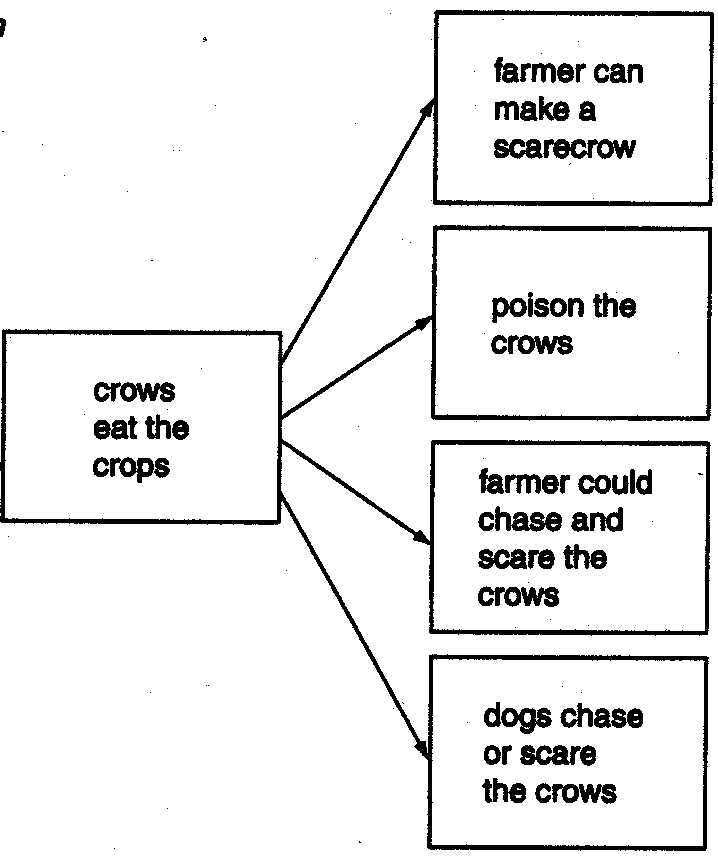 For example, a weatherman would use         an expository text to explain the causes and consequences of the weather, drawing examples from various sources to illustrate (to show) his points, perhaps even including a graph/map or some photographs.
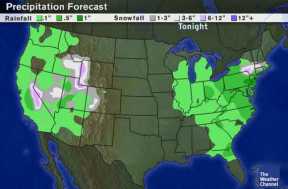 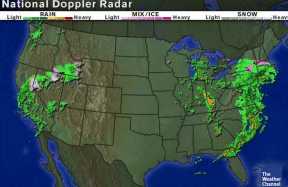 Precipitation Map
Radar Map
Review
Follow These Steps When  	  	   Reading Expository Text
1. Learn how to use the comprehension aids in content area textbooks, 	including: 
chapter overviews, 
headings that outline the chapter, 
helpful graphics, 
technical words defined in text, and 
end-of-chapter summaries.
2. Create questions before reading. 
Before reading each section of a chapter:
you should turn the section heading into a question and read the section  to find the answer to the question
as you read, you should take notes, & 
then you should answer the questions you created.
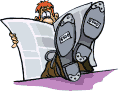 3. Identify Expository Text Structures
learn the 5 expository text structures (description, sequence, comparison, cause & effect, and problem & solution) 
identify the text structure in the section as you read
4. Pay attention to the Key Terms
teachers should assist by introducing the key terms that will be presented in the text 
find the meaning of these key words as you read the selection – often these terms will be bold type or defined in the text
5. Focus on Main Ideas
stay focused on the overall information (the main idea) being presented in each  section as you read
creating an outline or taking notes as you read will make it easier to remember the main ideas
6. Use Activities & Graphic Organizers to enhance meaning 
begin with activities such as brainstorming and KWL (know, want to know, and learned)  
graphic organizers such as webs, Venn Diagrams, and note taking to enhance meaning of text
7. Use Headings 
use headings to select and organize information  
students can add details to the headings as they read
8. Ask Self-Questions
become active read by asking yourself questions as you read  
monitor your comprehension of the text through your questions and responses
9. Use Listen-Read-Discuss Format
in a class setting, the teacher should present key concepts orally to the class
students then read and discuss the text   
finally, students review the selection making sure to go over the main ideas presented in the text
10. Create Text Sets
in a class setting, the teacher should supplement textbook assignments with information from a variety of sources such as:
		 other non-fiction books
		 internet sources
		 PowerPoint® presentations
		 fictional  stories and poems
Warning –               ahead…
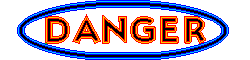 Mature (older) readers should identify the source (i.e., the original publication and date) of the article – especially IF they are using the article to support their own research.
Outdated information or inaccurate (not correct) sources can lead to problems with their own papers/speeches/and can 			even lead to legal (courts and 			lawyers) problems.